Counterfactual thoughts in introductory physics classes
Jennifer Blue
With Amy Summerville & Brian Kirkmeyer
Miami University, Oxford


SOS-AAPT Meeting – October 8, 2016
Helping engineering students succeed
Physics and calculus as gatekeeper classes
Our goal: Create an intervention that will help students do better in these classes
Means to that end: A 4-year NSF grant from the Research in Engineering division!
Coworkers on grant
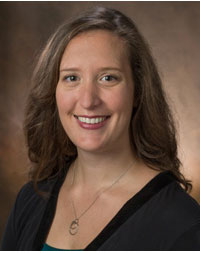 Amy Summerville, PI
Associate Professor of Psychology
Studies regret
What might have been . . .

Brian Kirkmeyer
College of Engineering and Computing
Karen Buchwald Wright Senior Assistant
 Dean for Student Success
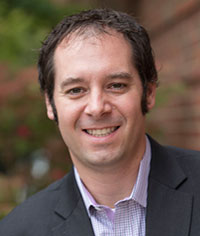 [Speaker Notes: One of the members of our advisory board: Dr. Kathleen Harper, of The OSU.]
First goal / Study 1
Examine how students’ thoughts about “what might have been” connect to effective study skills and course performance. 
Is there a link between counterfactuals students generate after Exam 1 and their later performance in the course?
Does whether the student has an entity theory or incremental theory of intelligence play an effect?


Epstude, K., & Roese, N. J. (2008). The functional theory of counterfactual thinking. Personality and Social Psychology Review, 12(2), 168-192. 
Smallman, R., & Roese, N. J. (2009). Counterfactual thinking facilitates behavioral intentions. Journal of experimental social psychology, 45(4), 845-852.
Carol S. Dweck (2006). Mindset: The new psychology of success. New York: Random House.
Carol Dweck’s TED talk (2014) – The power of believing you can improve
[Speaker Notes: Counterfactuals: If I had done XX, then Y might have happened.

Entity theory of intelligence: believe that intelligence is fixed. Interpret setbacks as evidence that they are not capable of success. Worry that CFs would encourage entity theorists to avoid the class rather than double-down and improve their behavior]
What we did
Recruited 167 students from PHY 191, the first semester of calculus-based physics in Fall 2016
Surveyed them
Demographics and entity theory survey
After exam 1: brief narrative about exam, plans for the rest of the semester, and belief about their ability to succeed
Gathered their semester grades
Analyzed data
[Speaker Notes: Data analysis largely done by psychology students in the spring]
Student Data
Counterfactuals
I think if I had studied more I would have done better.
I could have done better if I did not make small, stupid mistakes. I could have done more practice problems to prepare, but I thought I was completely prepared having taken a physics class once before and done well on the homework and in-class work.
Intentions
 I am going to continue to study hard and do all the homework with the intention of understanding the homework as I do it, not just getting the right answer.
I hope that in the remainder of this course I work and think more, I feel like a lot of the time I sit idly while others complete the white board problems.
What we found (1)
Generating counterfactuals DID increase strategic intentions, did NOT increase strategic behavior, and only indirectly increased student performance.
Generating strategic intentions DID increase student performance – students who generated an intention based on their future controllable actions were 4.5 more likely to pass the course (controlling for score on Exam 1)
Students who generated both a counterfactual and generated an intention were 5.6 more likely to pass the course.
What we found (2)
Efficacy after Exam 1 did not predict passing the course, nor did it interact with whether the students generated counterfactuals or intentions.
Students with entity theory who generated counterfactuals were nearly 70 times more likely to pass the class (controlling for Exam 1 performance) than students with entity theory who did not.
Next steps
Year 2 (now)
Add calculus students to the mix
After Exam 1, have experimental and control conditions. Specifically ask experimental group to write about counterfactuals
Year 3 (next year) - Have a specific intervention worksheet for students
Year 4 – Disseminate results!